Temeljna znanja RINOkvir RIN od vrtca do srednje šoleTemeljna znanja v projektih
NAPOJ – MINUT
Andrej Brodnik
2
Nomen ...
Računalništvo, informatika, nekje vmes ali oboje hkrati?
Študijski program na UL FE 1981 ima tri študijske smeri: računalniška logika (strojna oprema), programska oprema in informatika.
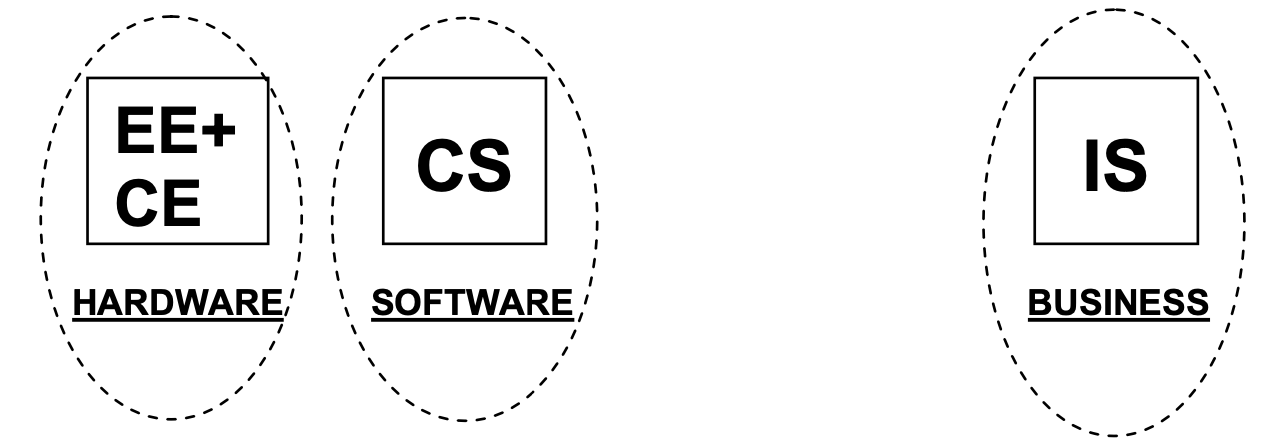 ACM, Computing Curricula 2005.
Temeljna znanja RIN
3
... est omen
pogled po 1990: elektrotehnika, računalniško inženirstvo, računalniška znanost, programsko inženirstvo, informacijska tehnologija, informacijski sistemi
pogled 2020: še kibernetska varnost in podatkovna znanost.
vse skupaj Computing, kar je v slovenščini ................
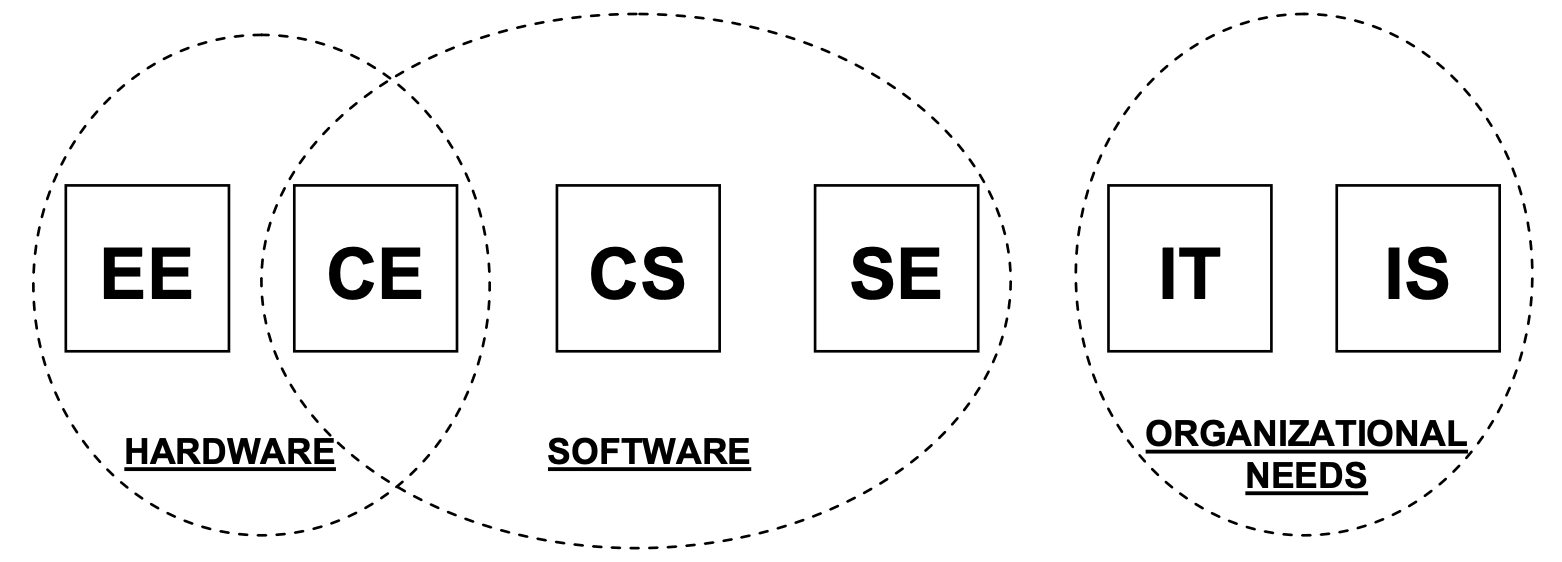 ACM, Computing Curricula 2005.
vir: https://www.acm.org/education/curricula-recommendations
Temeljna znanja RIN
Vsebina – izobraževalne smeri ACM
4
računalniško inženirstvo [Computer Engineering]
teoretično računalništvo (računalniška znanost) [Computer Science]
kibernetska varnost [Cybersecurity]
informacijski sistemi [Information Systems]
informacijska tehnologija [Information Technology]
programsko inženirstvo [Software Engineering]
podatkovna znanost [with data science]

https://www.acm.org/education/curricula-recommendations
Temeljna znanja RIN
Kje smo
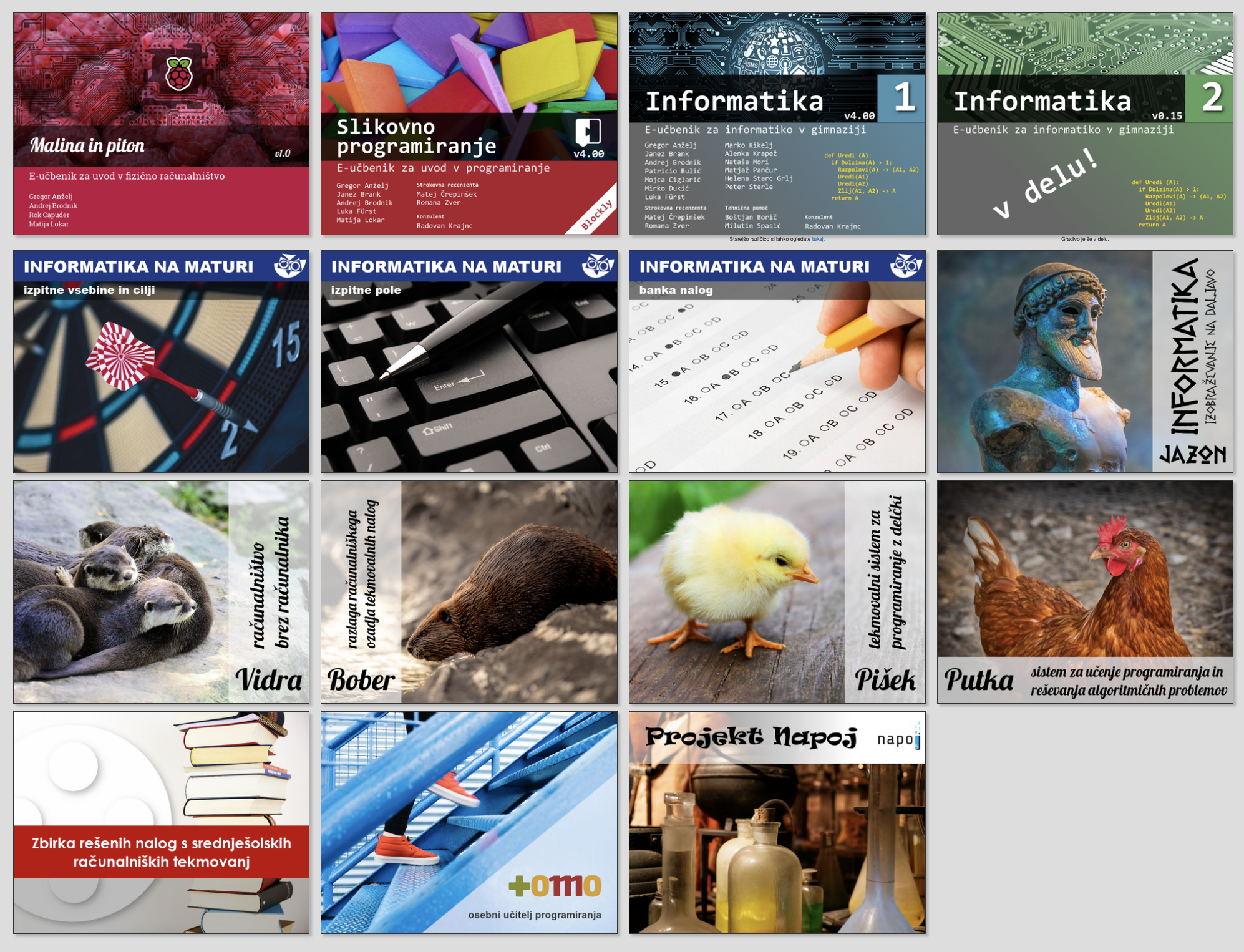 Temeljna znanja RIN
5
https://lusy.fri.uni-lj.si/ucbenik/
Kje smo (v gimnaziji)
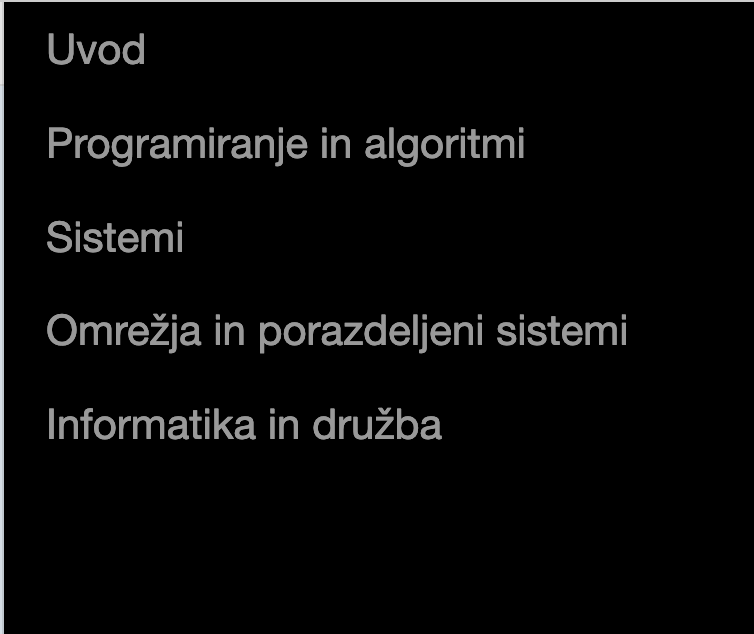 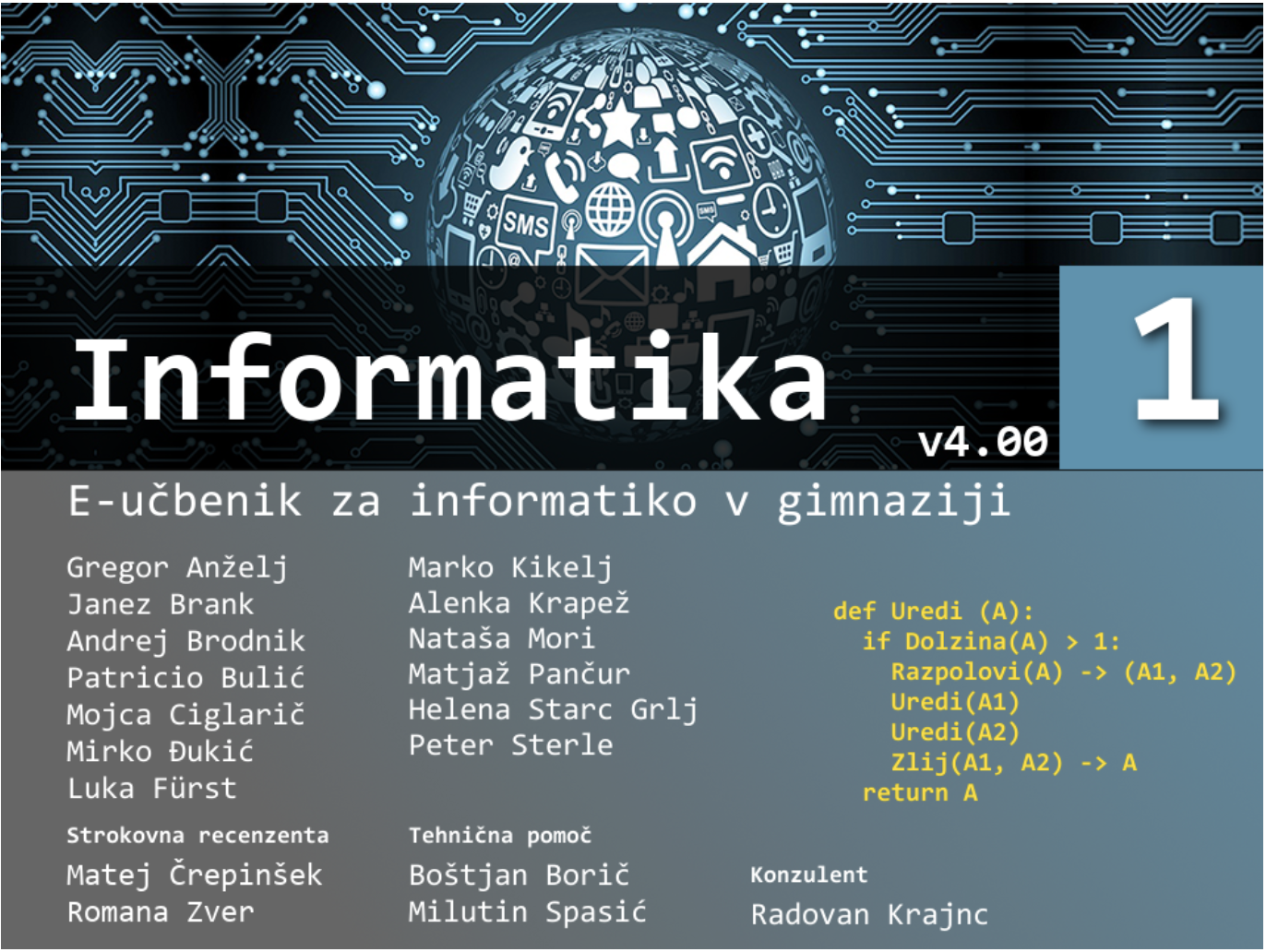 Temeljna znanja RIN
6
https://lusy.fri.uni-lj.si/ucbenik/book/
RIN je temeljni predmet
7
»… v šoli obravnavamo elektriko, ampak zato učenci nimajo predmeta osnove elektrotehnike ...«
Emilija Stojmenova Duh, Studio ob 17h, 11.1.2022


»... imajo pa predmet fizika ...«
Enrico Nardelli, Informatics Curriculum Framework for schools,
4. Odprti forum SDK: »Nova digitalna zgodba Slovenije v digitalni Evropi«
Temeljna znanja RIN
RIN je temeljni predmet
8
RIN je za digitalizacijo

tako kot je 

fizika za elekrotehniko
Temeljna znanja RIN
RIN je temeljni predmet
9
Računalništvo in informatika je ena temeljnih znanstvenih ved, podobno kot so to kemija, biologija, fizika in druge vede. … Tako je druga polovica 20. stoletja ter 21. stoletje čas, ko prvič v zgodovini stroji, ki jih je naredil človek, ne opravljajo zgolj fizičnega dela, ampak pomagajo človeku tudi pri intelektualnem delu. Stroj postaja človeku sodelavec in partner ter ne zgolj orodje1.

1 Hannes Werthner, Erich Prem, Edward A. Lee, and Carlo Ghezzi (eds): Perspectives on Digital Humanism, Springer, 2021.





Okvir računalništva in informatike od vrtca do srednje šole, RINOS, januar 2022
Temeljna znanja RIN
RIN in digitalne kompetence
10
Posameznik mora imeti znanja, in ne zgolj razvoj veščin ali spretnosti, ker ga znanja opremijo z vedenji o principih ustroja in delovanja stroja, vključno s sposobnostjo kritičnega razumevanja delovanja stroja (npr. vloge umetne inteligence, zavedanje o kibernetski ogroženosti ipd.)2.

2 Michael E. Caspersen: Informatics as a Fundamental Discipline in General Education – The Danish Perspective, v Perspectives on Digital Humanism, Springer, 2021.






Okvir računalništva in informatike od vrtca do srednje šole, RINOS, januar 2022
Temeljna znanja RIN
Namen
11
jedrnata predstavitev temeljnih znanj RIN
znanja predstavljajo temelj za ustvarjalno in polno preživetje posameznika v 21. stoletju ⟹ usvojili naj bi jih vsi učenci
problem družbene razslojenosti v državi in med državami
izhodišče za umeščanje temeljnih znanj RIN v kurikulum vrtcev ter v učne načrte osnovne in srednjih šol
ne vključuje učnih ciljev in didaktičnih priporočil
osnova za njihovo pripravo
Temeljna znanja RIN
Vsebina – izobraževalne smeri ACM
12
računalniško inženirstvo [Computer Engineering]
teoretično računalništvo (računalniška znanost) [Computer Science]
kibernetska varnost [Cybersecurity]
informacijski sistemi [Information Systems]
informacijska tehnologija [Information Technology]
programsko inženirstvo [Software Engineering]
podatkovna znanost [with data science]

https://www.acm.org/education/curricula-recommendations
Temeljna znanja RIN
Vsebina – okvir I4ALL
13
Temeljna znanja RIN
Vsebina – okvir I4ALL
14
Temeljna znanja RIN
Vsebina – okvir I4ALL
15
Temeljna znanja RIN
Vsebina – okvir K12CS
16
področja, prečna področja in dejavnosti
dejavnosti ⟹ učni cilji in didaktična priporočila
 razvijanje vključujoče računalniške kulture
 sodelovanje ob računalništvu in informatiki
 razpoznava in definiranje informacijskih problemov
 razvijanje in uporaba abstrakcij
 izdelava računalniških izdelkov
 testiranje in dodelava računalniških izdelkov
 razmišljanje in poročanje o RIN
Temeljna znanja RIN
Vsebina – okvir K12CS
17
področja, prečna področja in dejavnosti
Temeljna znanja RIN
Okvir temeljnih vsebin računalništva in informatike
18
Računalniški sistemi
Podatki in analiza
Algoritmi in programiranje
Omrežja in Internet
Učinki računalništva in informatike
Temeljna znanja RIN
Starostna obdobja
19
[vrtec]: pomen kontinuitete prehodov med VIO
[poklicno in strokovno]: vsebine prilagojene nivoju izobraževalnega programa (NPI, SPI, SSI, PTI)

[OBDP]: vrtec oziroma predšolsko obdobje
[OBD1]: osnovna šola 1. do 3. razred
[OBD2]: osnovna šola 4. do 6. razred
[OBD3]: osnovna šola 7. do 9. razred in NPI
[OBD4]: splošna srednja šola, SPI, SSI, PTI
Temeljna znanja RIN
Računalniški sistemi
20
Naprave
Strojna in programska oprema
Odpravljanje težav
Temeljna znanja RIN
Računalniški sistemi
21
Temeljna znanja RIN
Računalniški sistemi
22
Temeljna znanja RIN
Podatki in analiza
23
Zbiranje
Shranjevanje
Prikazovanje in preoblikovanje
Sklepanje in modeliranj
Temeljna znanja RIN
Podatki in analiza
24
Temeljna znanja RIN
Podatki in analiza
25
Temeljna znanja RIN
Algoritmi in programiranje
26
Algoritmi
Spremenljivke
Nadzor
Modularnost
Razvoj programov
Temeljna znanja RIN
Algoritmi in programiranje
27
Temeljna znanja RIN
Algoritmi in programiranje
28
Temeljna znanja RIN
Omrežja in Internet
29
Omrežne komunikacije in organizacija
Kibernetska varnost
Temeljna znanja RIN
Omrežja in Internet
30
Temeljna znanja RIN
Omrežja in Internet
31
Temeljna znanja RIN
Omrežja in Internet
32
Temeljna znanja RIN
Učinki računalništva in informatike
33
Kultura
Socialne interakcije
Varnost, zakonodaja in etika
Temeljna znanja RIN
Učinki računalništva in informatike
34
Temeljna znanja RIN
Učinki računalništva in informatike
35
Temeljna znanja RIN
A smo na pravi poti ...
36
Temeljne vsebine RIN

Računalniški sistemi
Podatki in analiza
Algoritmi in programiranje
Omrežja in Internet
Učinki računalništva in informatike
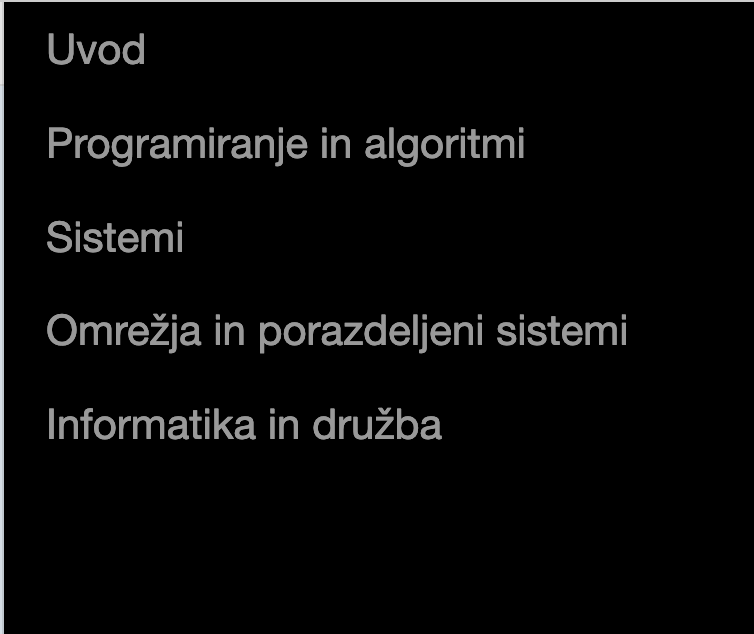 Temeljna znanja RIN
Primeri
37
Temeljna znanja RIN
Od problema do rešitve
38
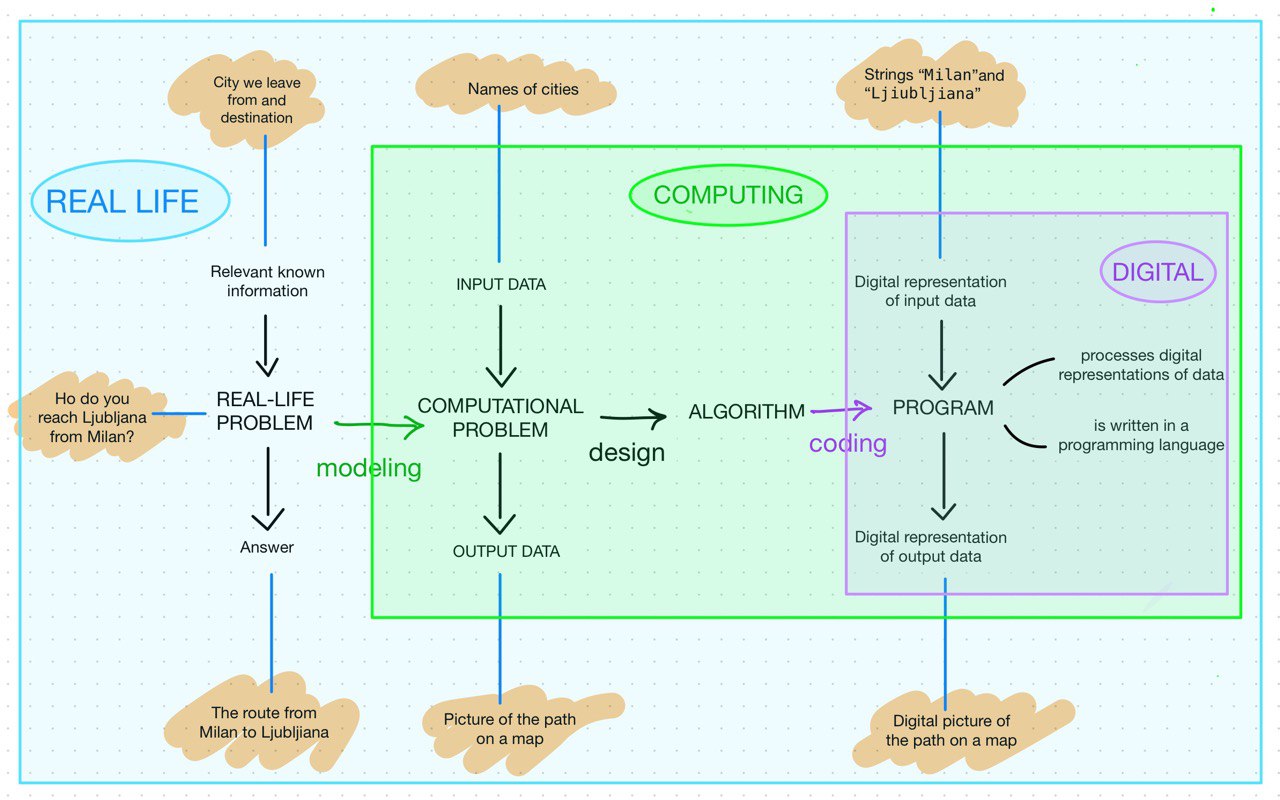 A. Brodnik, A. Csizmadia, G. Futschek, L. Kralj, V. Lonati, P. Micheuz, M. Monga, Programming for All: Understanding the Nature of Programs, arXiv:2111.04887
V. Lonati, A. Brodnik, T. Bell, A.  P.Csizmadia, L. De Mol, H. Hickman, T: Keane, C. Mirolo, M. Monga, and Matti Tedre. 2022. Characterizing the Nature of Programs for educational purposes, ACM ITiCSE
Temeljna znanja RIN
Uporabniška zgodba
Dovolj natančen opis, da lahko naredimo rešitev in jo ovrednotimo:


Naš kameleon bo z barvnim senzorjem prebral barvo okolice in nato prilagodil svojo barvo.





Algoritmi in programiranje
39
Temeljna znanja RIN
Modularizacija
Rešitev razdelimo na dele in v okviru dela je lahko več spremenljivk oziroma funkcij
Vsak del je ločen od drugih in ima svoje okolje
Vsak del ima točno določen način za morebitno sodelovanje.

Del rešitve je platforma/knjižnjica H5P, ki zna prikazovati slike, ima svoje okolje (vrednosti spremenljivk) in funkcije, ki jih lahko uporabimo na naslednji način:
...


Pozor: podpis funkcije in podpis parametrov
Algoritmi in programiranje
40
Temeljna znanja RIN
Načrtovanje algoritma
Zbrani podatki meritev kakovosti zraka, ki so opravljene vsako minuto, bodo v tabeli PPM[].
Naračunali bomo tabelo PPM_h[], v kateri so povprečja meritev v zadnji uri. Na primer, povprečje meritev PPM[0..59] bo PPM_h[0], medtem ko bo PPM_h[1] povprečje PPM[1..60] in tako naprej.
Posplošitev naloge je, da ne računamo 60 minutnega povprečja, ampak t minutno, kjer program prebere t kot vrednost.

...

Podatki in analiza, Algoritmi in programiranje
41
Temeljna znanja RIN
Storitve in varnost
GeoGebra je storitev, ki jo lahko uporablajamo preko Interneta. Ob tem se odpirajo vprašanja:
Varnost:
kako se identificiramo in avtenticiramo pri storitvi (kaj smo, kaj vemo, kaj imamo)
kako storitev hrani podatke za našo avtentikacijo (zakaj jih ne sme hraniti, neobrnljiva funkcija – razpršilna kriptografska funkcija)
posredna avtentikacija
Komunikacija:
plastoviti model in storitve posamezne plasti

Računalniški sistemi, Omrežja in internet
42
Temeljna znanja RIN
Hvala za pozornost!

Vprašanja, mnenja, …


https://www.racunalnistvo-in-informatika-za-vse.si/

Nadaljnje branje:
https://www.racunalnistvo-in-informatika-za-vse.si/about/
43
Temeljna znanja RIN